PHÒNG GIÁO DỤC & ĐÀO TẠO QUẬN LONG BIÊN
TRƯỜNG TIỂU HỌC PHÚC LỢI
CHÀO ĐÓN CÁC EM HỌC SINH
ĐẾN VỚI TIẾT HỌC HÔM NAY
Luyện từ và câuÔn tập về dấu câu (dấu ngoặc kép)
Trang 151
Mục tiêu
Củng cố, khắc sâu kiến thức về dấu ngoặc kép, nêu được tác dụng của dấu ngoặc kép.
Điền được dấu ngoặc kép vào chỗ thích hợp.
Phân biệt được các tác dụng của dấu ngoặc kép.
Khởi động
Em hiểu nghĩa của từ trẻ em như thế nào? Hãy chọn ý đúng nhất.
Trẻ từ sơ sinh đến 6 tuổi.
A
Trẻ từ sơ sinh đến 11 tuổi.
B
Người dưới 16 tuổi.
C
Từ trái nghĩa với từ trẻ em là:
Người lớn tuổi, người già
A
B
Con nít, nhi đồng
C
Trẻ con, thiếu nhi
Từ đồng nghĩa với từ trẻ em là:
A
Trẻ con, người già, thiếu niên
B
Nhóc con, người lớn, nhi đồng
Trẻ con, con trẻ, trẻ thơ
C
Luyện từ và câuÔn tập về dấu câu (dấu ngoặc kép)
Trang 151
Luyện tập
1. Đặt dấu ngoặc kép vào những chỗ thích hợp để đánh dấu lời nói trực tiếp của nhân vật hoặc ý nghĩ của nhân vật trong đoạn văn sau :
Tiếng trống vang lên báo hiệu hết giờ học. Thầy giáo vừa bước ra khỏi lớp, Vân đã nháy mắt với tôi: Cậu làm bài thế nào?  Tôi nhăn nhó:  Tớ chỉ làm được hai bài. Thế còn cậu?  Vân đắc chí: Tớ làm được hết.
Tôi thầm ghen tị: Thế là mình lại thua cậu ta rồi.
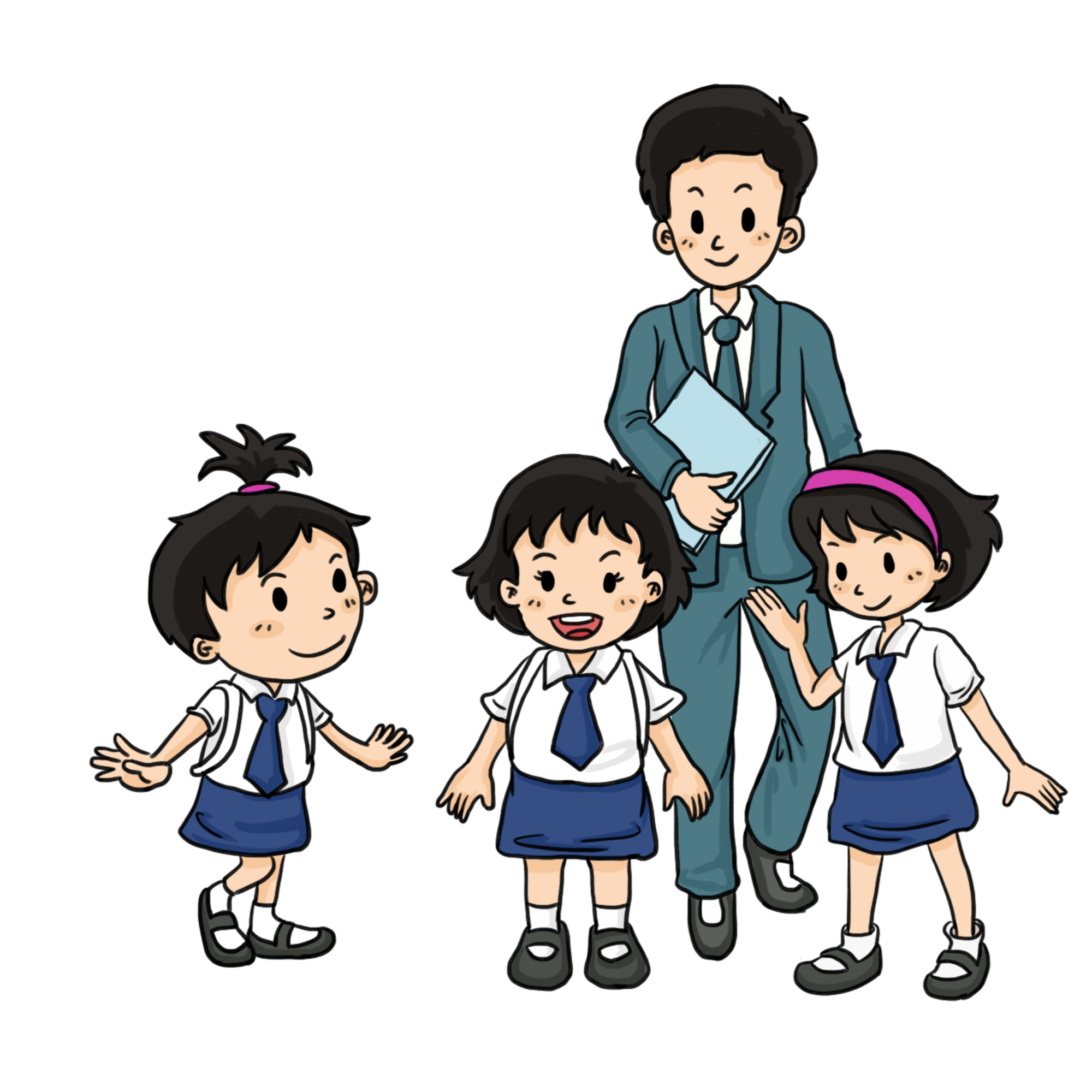 1. Đặt dấu ngoặc kép vào những chỗ thích hợp để đánh dấu lời nói trực tiếp của nhân vật hoặc ý nghĩ của nhân vật trong đoạn văn sau :
Tiếng trống vang lên báo hiệu hết giờ học. Thầy giáo vừa bước ra khỏi lớp, Vân đã nháy mắt với tôi: Cậu làm bài thế nào?  Tôi nhăn nhó:  Tớ chỉ làm được hai bài. Thế còn cậu?  Vân đắc chí: Tớ làm được hết.
Tôi thầm ghen tị: Thế là mình lại thua cậu ta rồi.
“
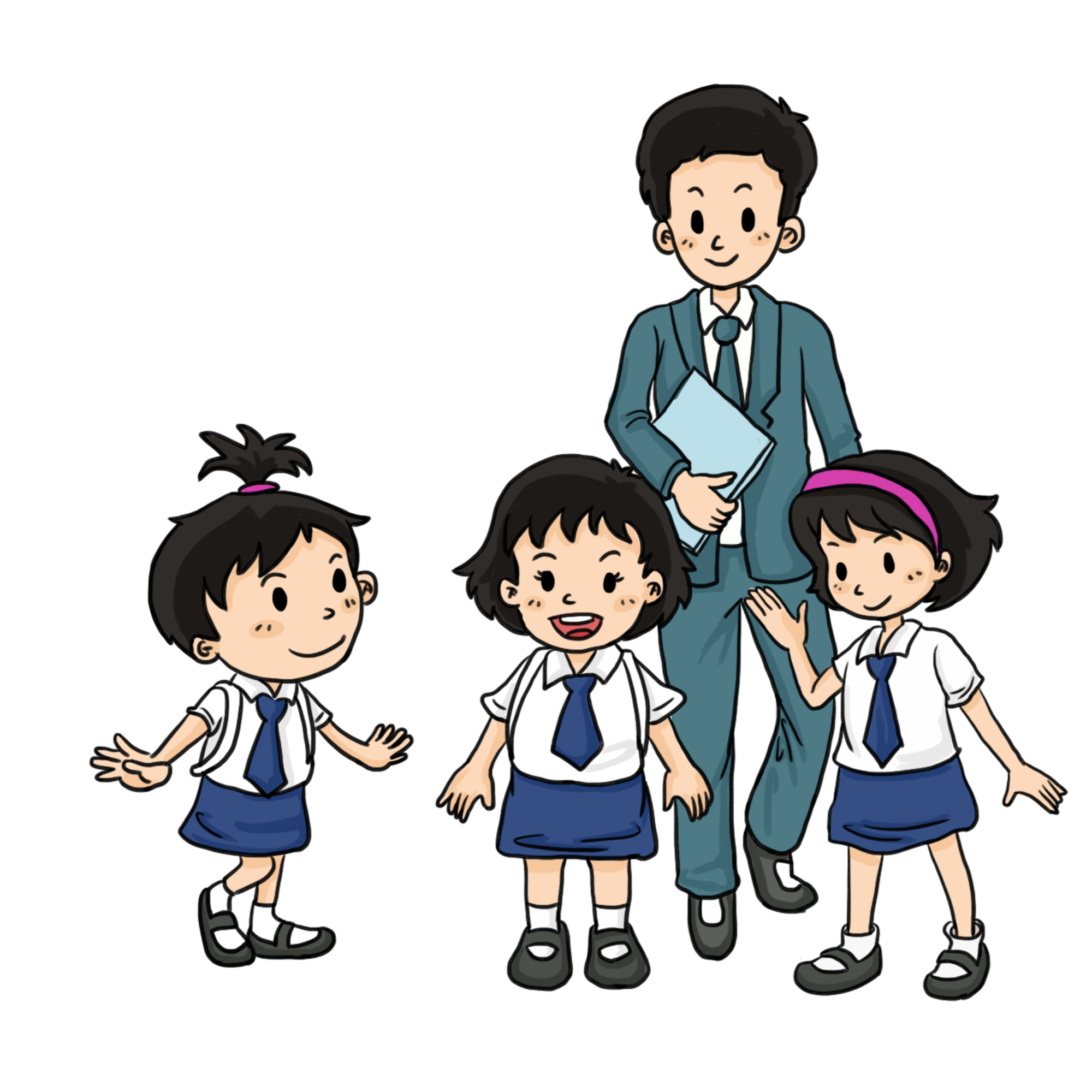 ”
1. Đặt dấu ngoặc kép vào những chỗ thích hợp để đánh dấu lời nói trực tiếp của nhân vật hoặc ý nghĩ của nhân vật trong đoạn văn sau :
Tiếng trống vang lên báo hiệu hết giờ học. Thầy giáo vừa bước ra khỏi lớp, Vân đã nháy mắt với tôi: Cậu làm bài thế nào?  Tôi nhăn nhó:  Tớ chỉ làm được hai bài. Thế còn cậu?  Vân đắc chí: Tớ làm được hết.
Tôi thầm ghen tị: Thế là mình lại thua cậu ta rồi.
“
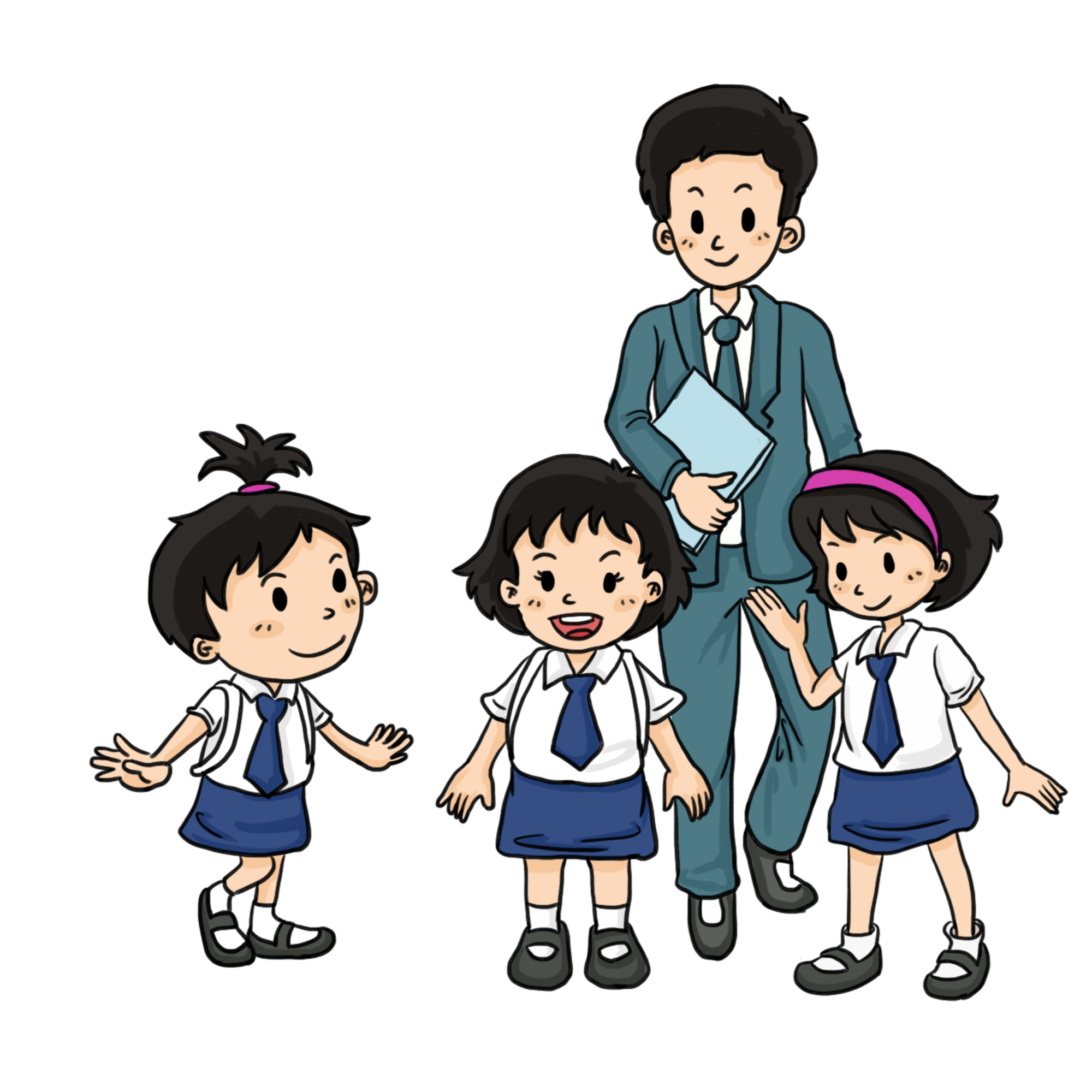 “
”
”
1. Đặt dấu ngoặc kép vào những chỗ thích hợp để đánh dấu lời nói trực tiếp của nhân vật hoặc ý nghĩ của nhân vật trong đoạn văn sau :
Tiếng trống vang lên báo hiệu hết giờ học. Thầy giáo vừa bước ra khỏi lớp, Vân đã nháy mắt với tôi: Cậu làm bài thế nào?  Tôi nhăn nhó:  Tớ chỉ làm được hai bài. Thế còn cậu?  Vân đắc chí: Tớ làm được hết.
Tôi thầm ghen tị: Thế là mình lại thua cậu ta rồi.
“
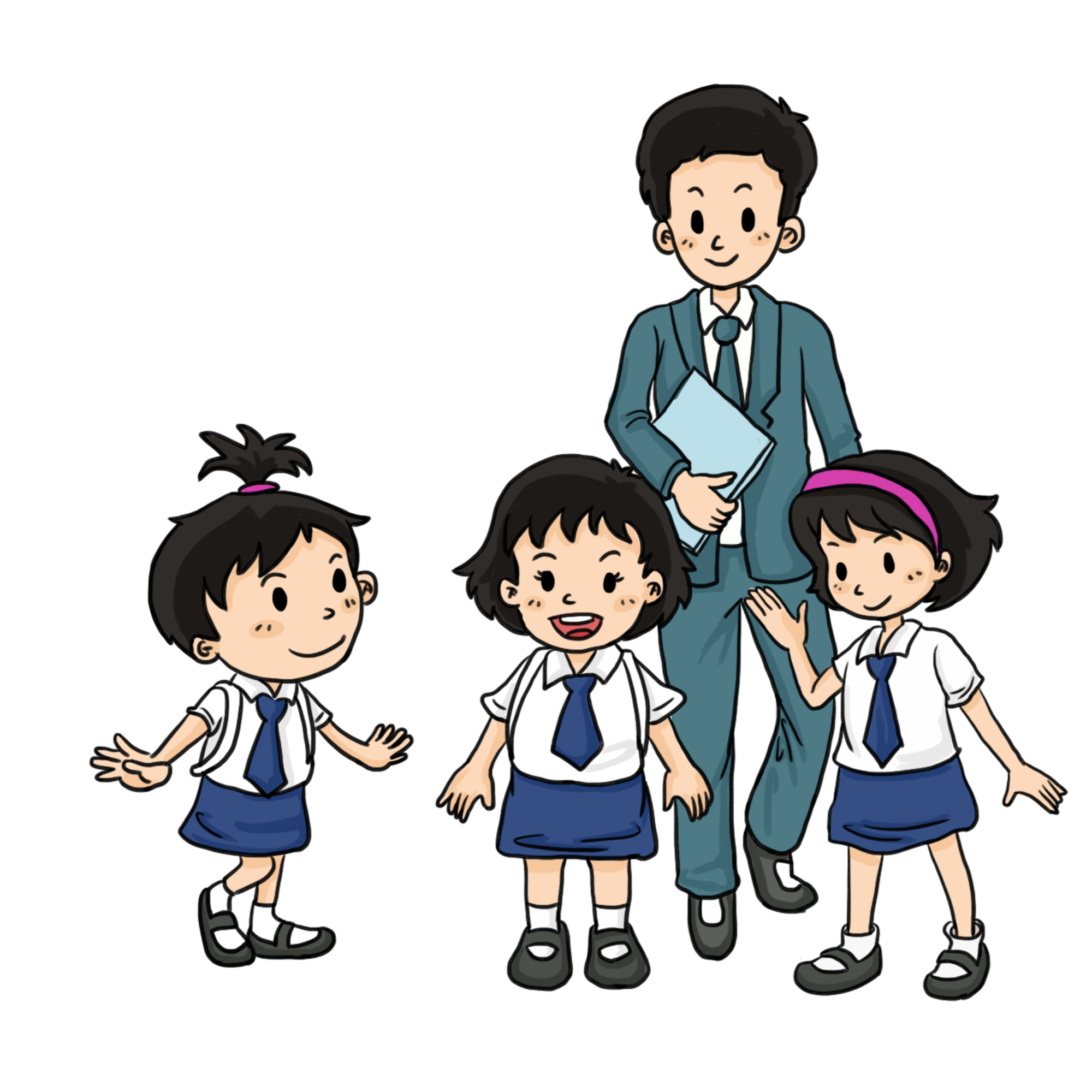 “
”
”
“
”
1. Đặt dấu ngoặc kép vào những chỗ thích hợp để đánh dấu lời nói trực tiếp của nhân vật hoặc ý nghĩ của nhân vật trong đoạn văn sau :
Tiếng trống vang lên báo hiệu hết giờ học. Thầy giáo vừa bước ra khỏi lớp, Vân đã nháy mắt với tôi: Cậu làm bài thế nào?  Tôi nhăn nhó:  Tớ chỉ làm được hai bài. Thế còn cậu?  Vân đắc chí: Tớ làm được hết.
Tôi thầm ghen tị: Thế là mình lại thua cậu ta rồi.
“
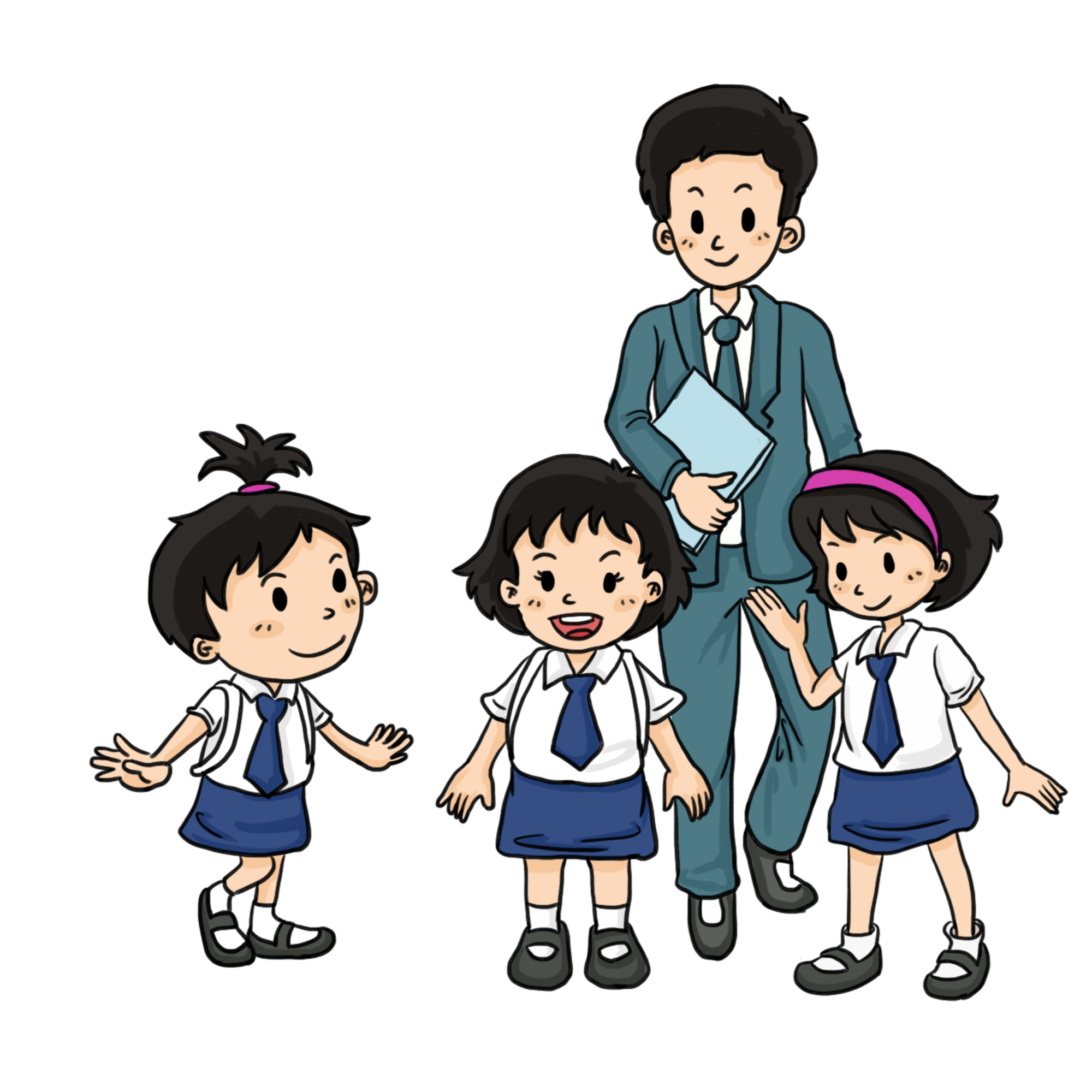 “
”
”
“
”
“
”
Tác dụng của dấu ngoặc kép
Đánh dấu lời nói trực tiếp của nhân vật
Đánh dấu ý nghĩ của nhân vật
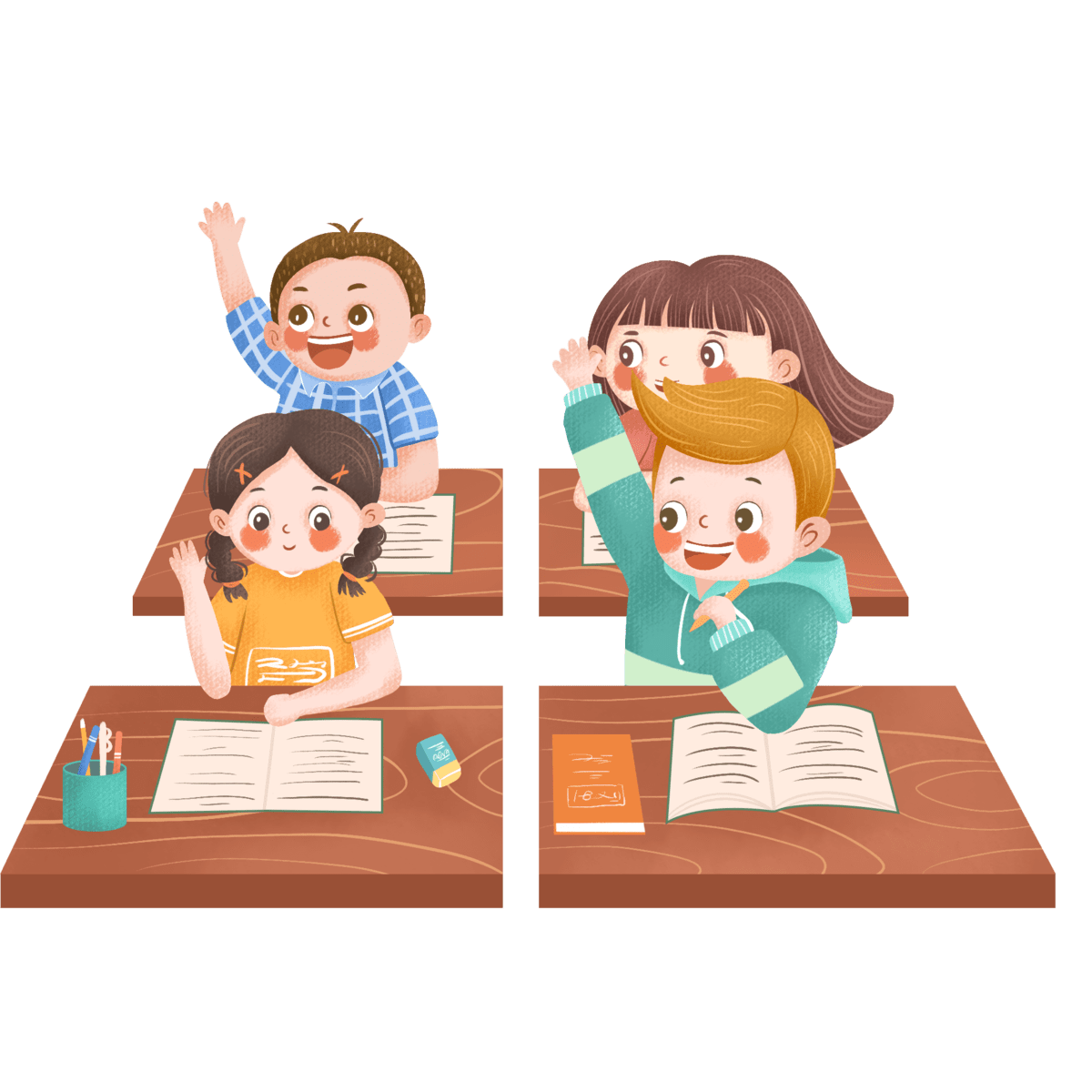 2. Có thể đặt dấu ngoặc kép vào những chỗ thích hợp để đánh dấu những từ ngữ được dùng với ý nghĩa đặc biệt trong đoạn văn sau:
Cuộc họp đang đến hồi gay cấn. Bạn nào cũng hăng hái phát biểu để đưa ra ý kiến của mình. Được mệnh danh là Thỏ đế nhưng hôm nay, Tùng cũng nói năng ra trò. Cậu đứng dậy, mắt nhìn về phía lớp trưởng, dõng dạc nói: Theo tôi, tình hình mất trật tự của lớp cần phải được khắc phục ngay.
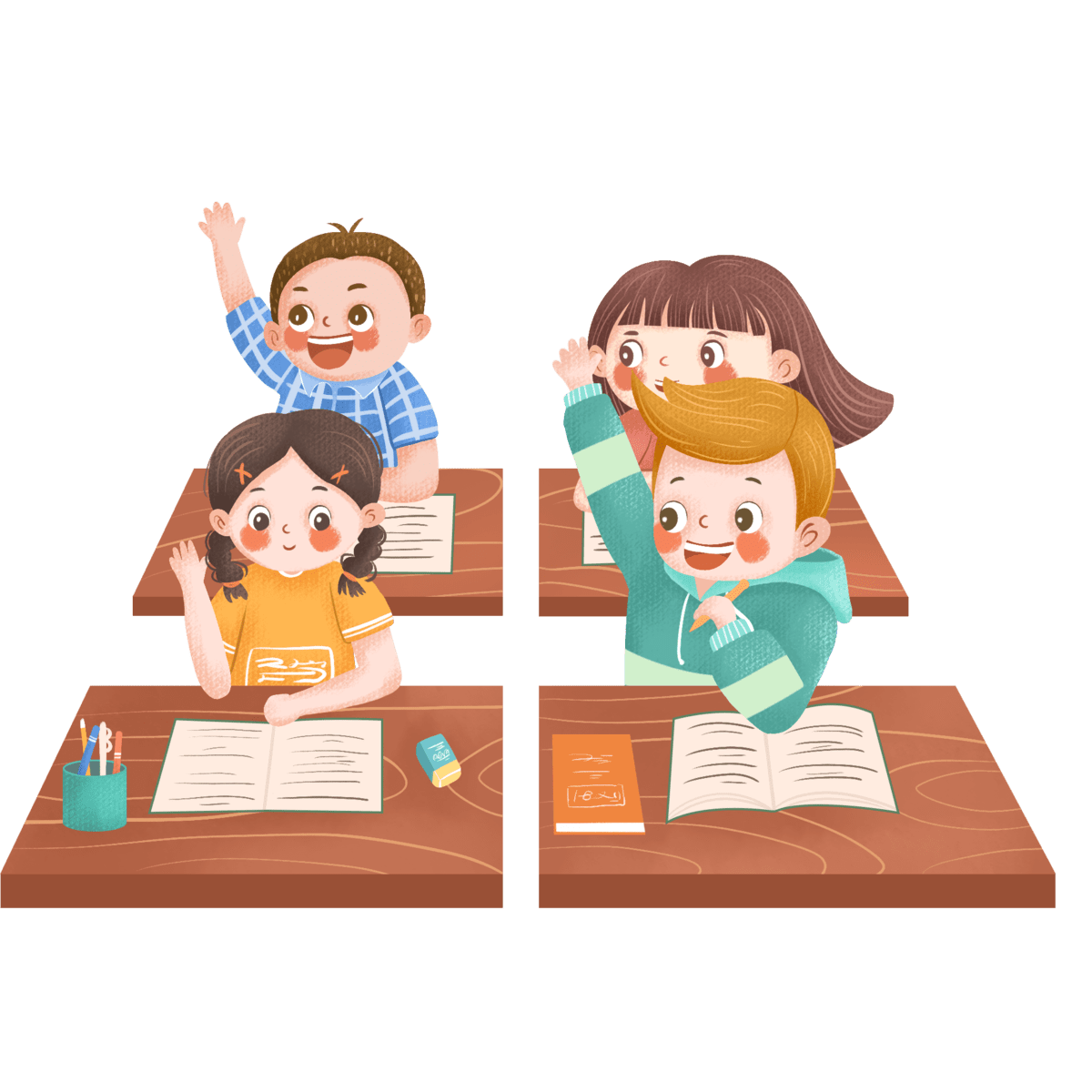 2. Có thể đặt dấu ngoặc kép vào những chỗ thích hợp để đánh dấu những từ ngữ được dùng với ý nghĩa đặc biệt trong đoạn văn sau:
Cuộc họp đang đến hồi gay cấn. Bạn nào cũng hăng hái phát biểu để đưa ra ý kiến của mình. Được mệnh danh là Thỏ đế nhưng hôm nay, Tùng cũng nói năng ra trò. Cậu đứng dậy, mắt nhìn về phía lớp trưởng, dõng dạc nói: Theo tôi, tình hình mất trật tự của lớp cần phải được khắc phục ngay.
“
”
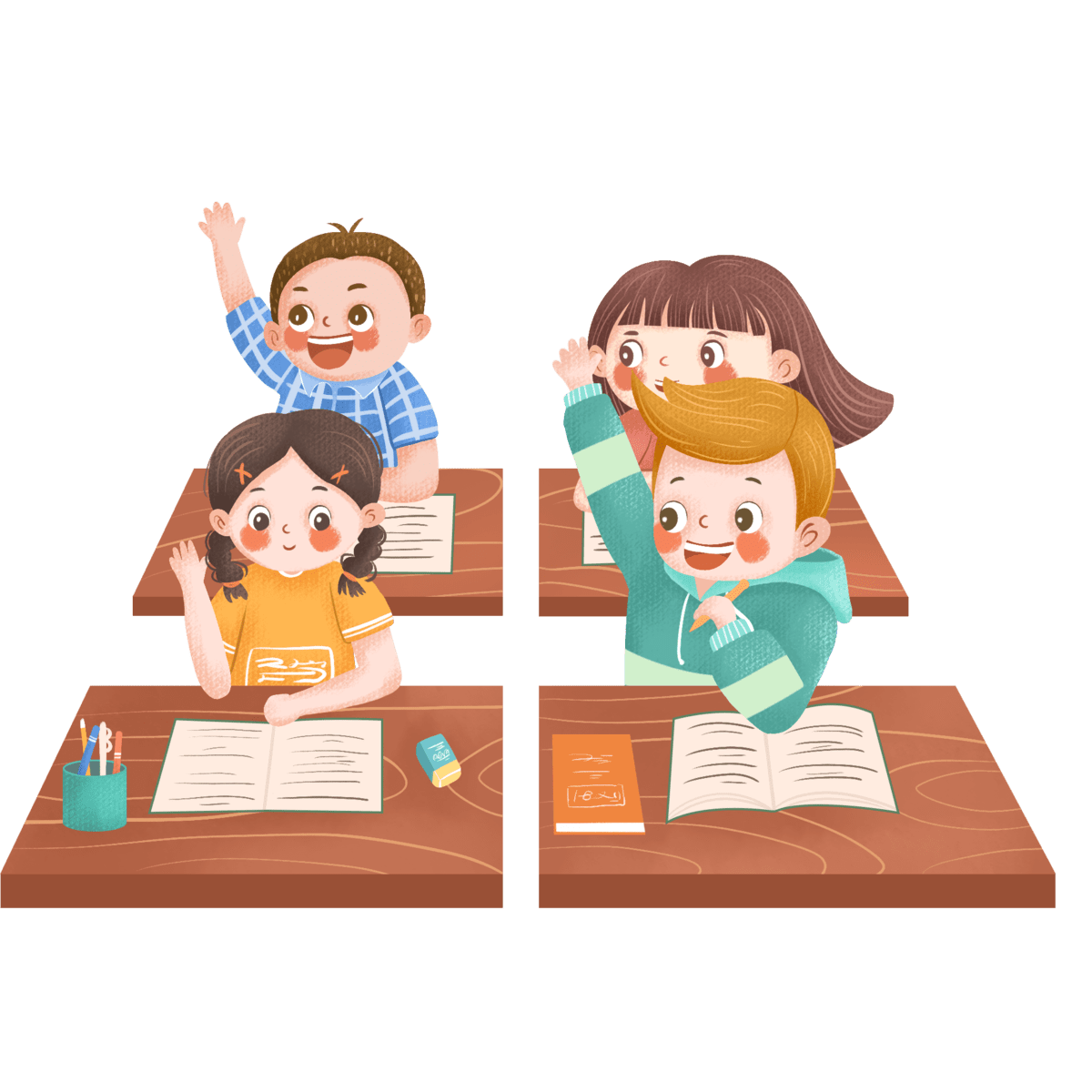 2. Có thể đặt dấu ngoặc kép vào những chỗ thích hợp để đánh dấu những từ ngữ được dùng với ý nghĩa đặc biệt trong đoạn văn sau:
Cuộc họp đang đến hồi gay cấn. Bạn nào cũng hăng hái phát biểu để đưa ra ý kiến của mình. Được mệnh danh là Thỏ đế nhưng hôm nay, Tùng cũng nói năng ra trò. Cậu đứng dậy, mắt nhìn về phía lớp trưởng, dõng dạc nói: Theo tôi, tình hình mất trật tự của lớp cần phải được khắc phục ngay.
“
”
“
”
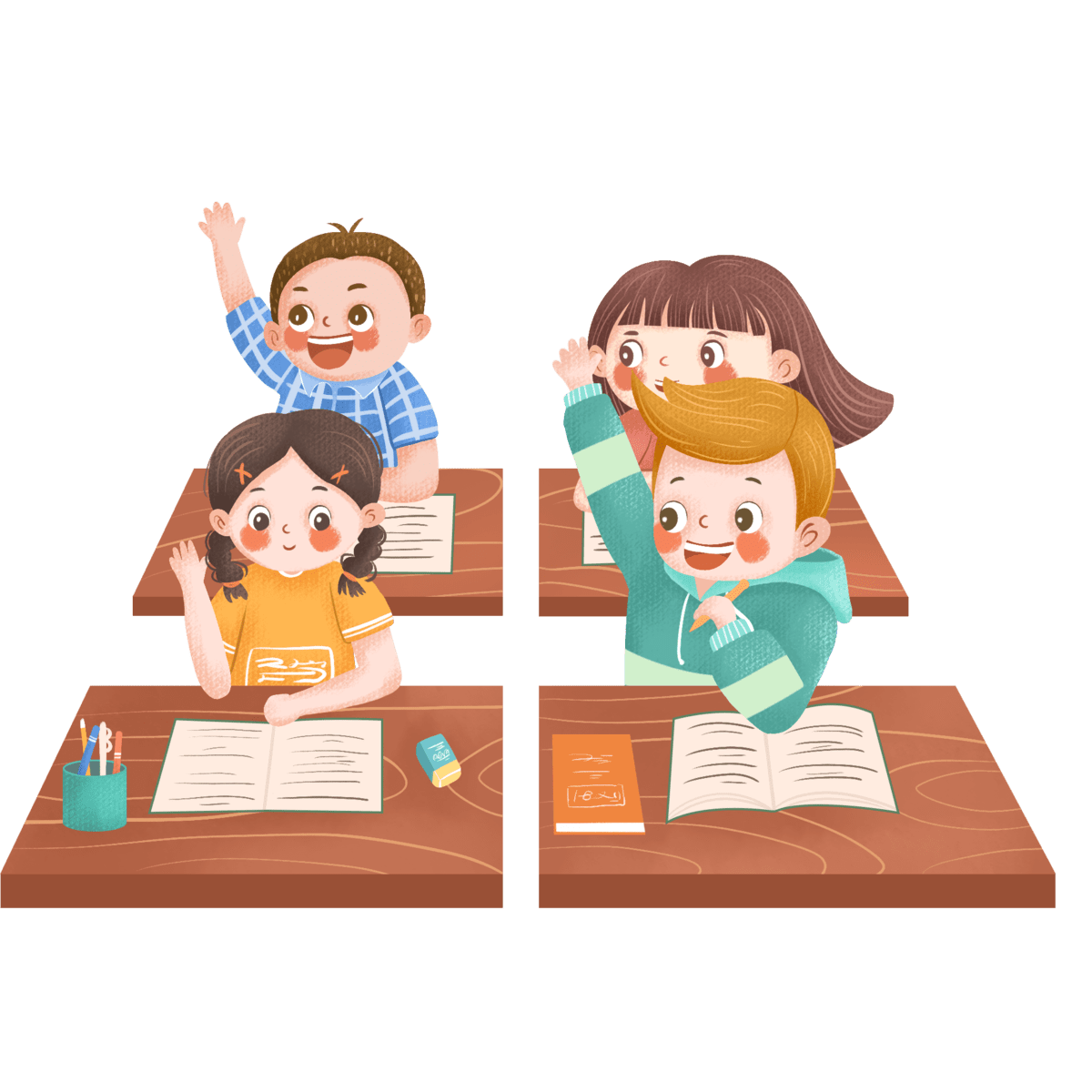 2. Có thể đặt dấu ngoặc kép vào những chỗ thích hợp để đánh dấu những từ ngữ được dùng với ý nghĩa đặc biệt trong đoạn văn sau:
Cuộc họp đang đến hồi gay cấn. Bạn nào cũng hăng hái phát biểu để đưa ra ý kiến của mình. Được mệnh danh là Thỏ đế nhưng hôm nay, Tùng cũng nói năng ra trò. Cậu đứng dậy, mắt nhìn về phía lớp trưởng, dõng dạc nói: Theo tôi, tình hình mất trật tự của lớp cần phải được khắc phục ngay.
“
”
“
”
“
”
Tác dụng của dấu ngoặc kép
Đánh dấu lời nói trực tiếp của nhân vật
Đánh dấu ý nghĩ của nhân vật
Đánh dấu từ ngữ dùng với ý nghĩa đặc biệt
3. Nêu tác dụng của dấu ngoặc kép trong các trường hợp dưới đây.
Cuối buổi học, Hằng “công chúa” thông báo họp tổ. Bạn Hoàng tổ phó ra thông báo: “Tuần này, tổ mình thi đua không ai bị dưới điểm 7 để giữ vững danh hiệu tuần trước”. Các thành viên ai nấy đều gật gù tán thưởng.
Đánh dấu từ ngữ dùng với ý nghĩa đặc biệt.
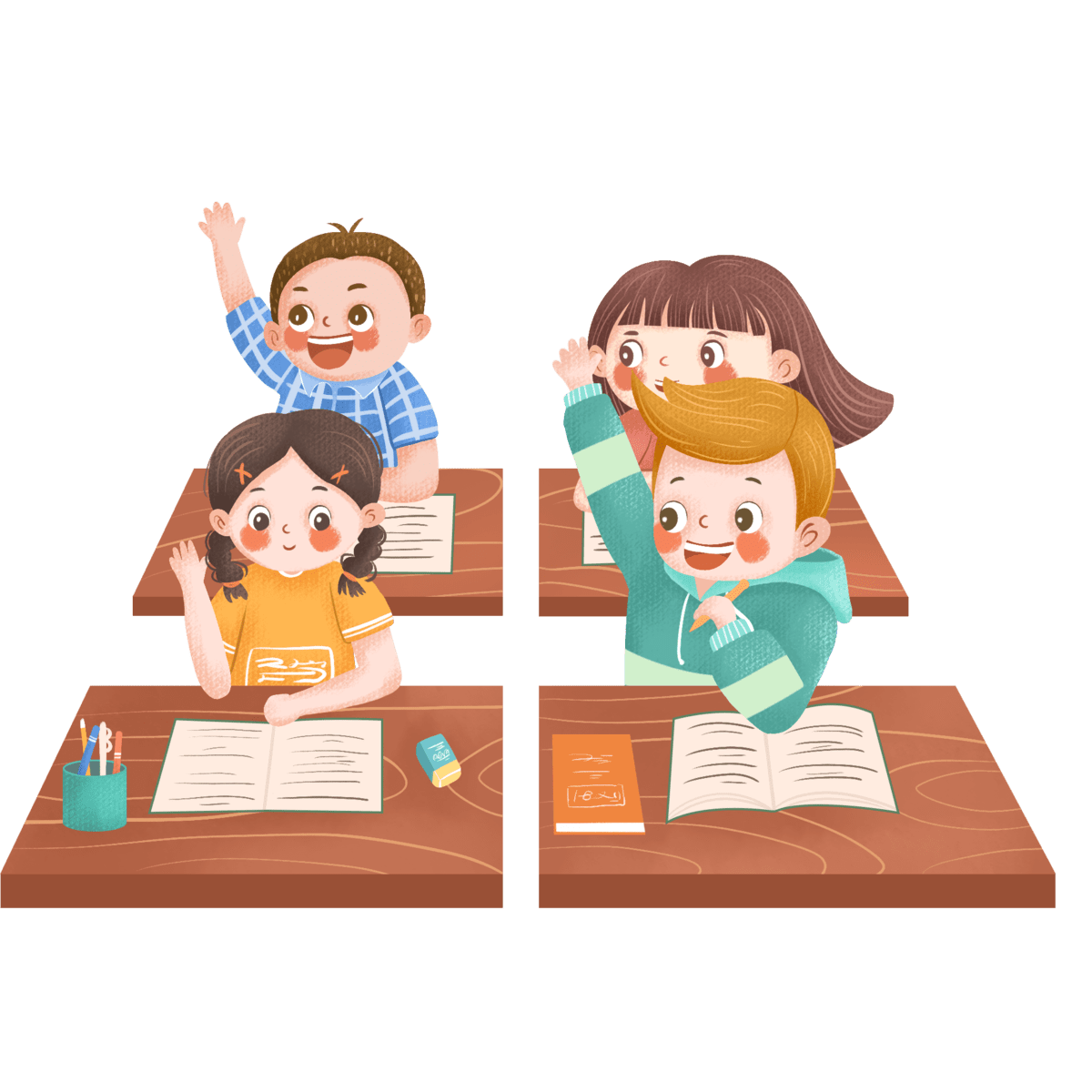 Đánh dấu lời nói trực tiếp của nhân vật.
Củng cố
4. Nối tác dụng của dấu ngoặc kép ở cột A với ví dụ tương ứng ở cột B
A
B
- Kết hợp với dấu hai chấm để dẫn lời nói trực tiếp.
Dũng “lém” lớp em học giỏi, hát cũng rất hay.
- Đánh dấu những từ ngữ dùng với ý nghĩa đặc biệt.
.
Bác Hồ nói: “Thi đua là yêu nước, yêu nước phải thi đua”.
- Dùng để trích dẫn đoạn, câu của bài thơ, văn.
Em rất thích bài hát “Em vẫn nhớ trường xưa”
Nghĩ về mẹ, em lại nhớ câu hát lời ru ngày xưa của mẹ: “Bao giờ cho đến tháng mười-Thổi nồi cơm nếp vừa ngồi vừa ăn”.
- Đánh dấu một đầu bài thơ, bài văn, một tác phẩm.
Tác dụng của dấu ngoặc kép
Đánh dấu ý nghĩ của nhân vật.
Đánh dấu ý nghĩ của nhân vật
Đánh dấu từ ngữ dùng với ý nghĩa đặc biệt
Dặn dò
Viết lại bài tập 3 vào vở.
Xem lại tác dụng của dấu ngoặc kép
Chuẩn bị bài: Mở rộng vốn từ: Quyền và bổn phận
Xin chào và hẹn gặp lại các con ở tiết học sau!